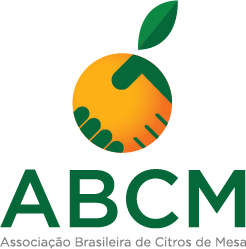 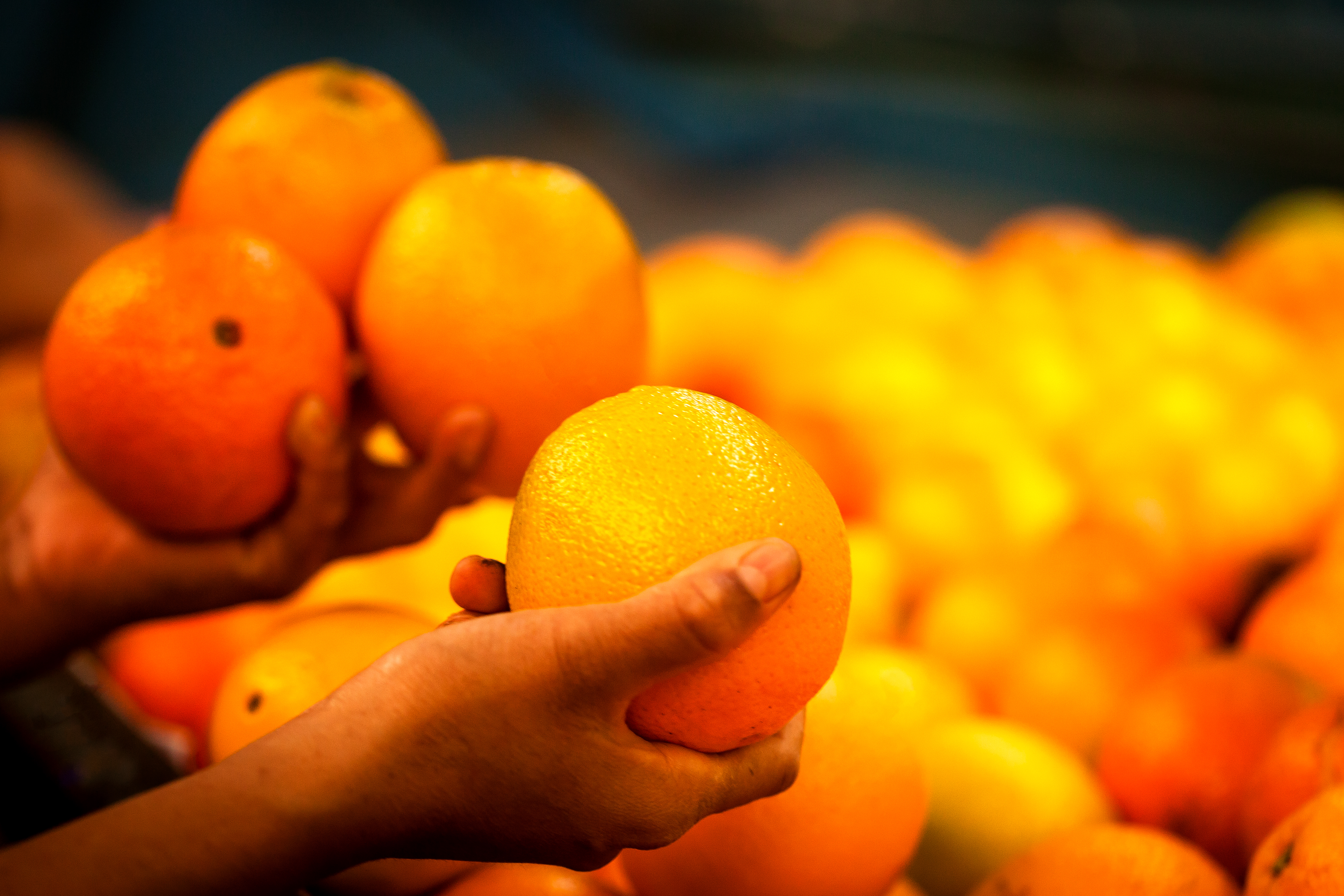 Citros de Mesa 2018
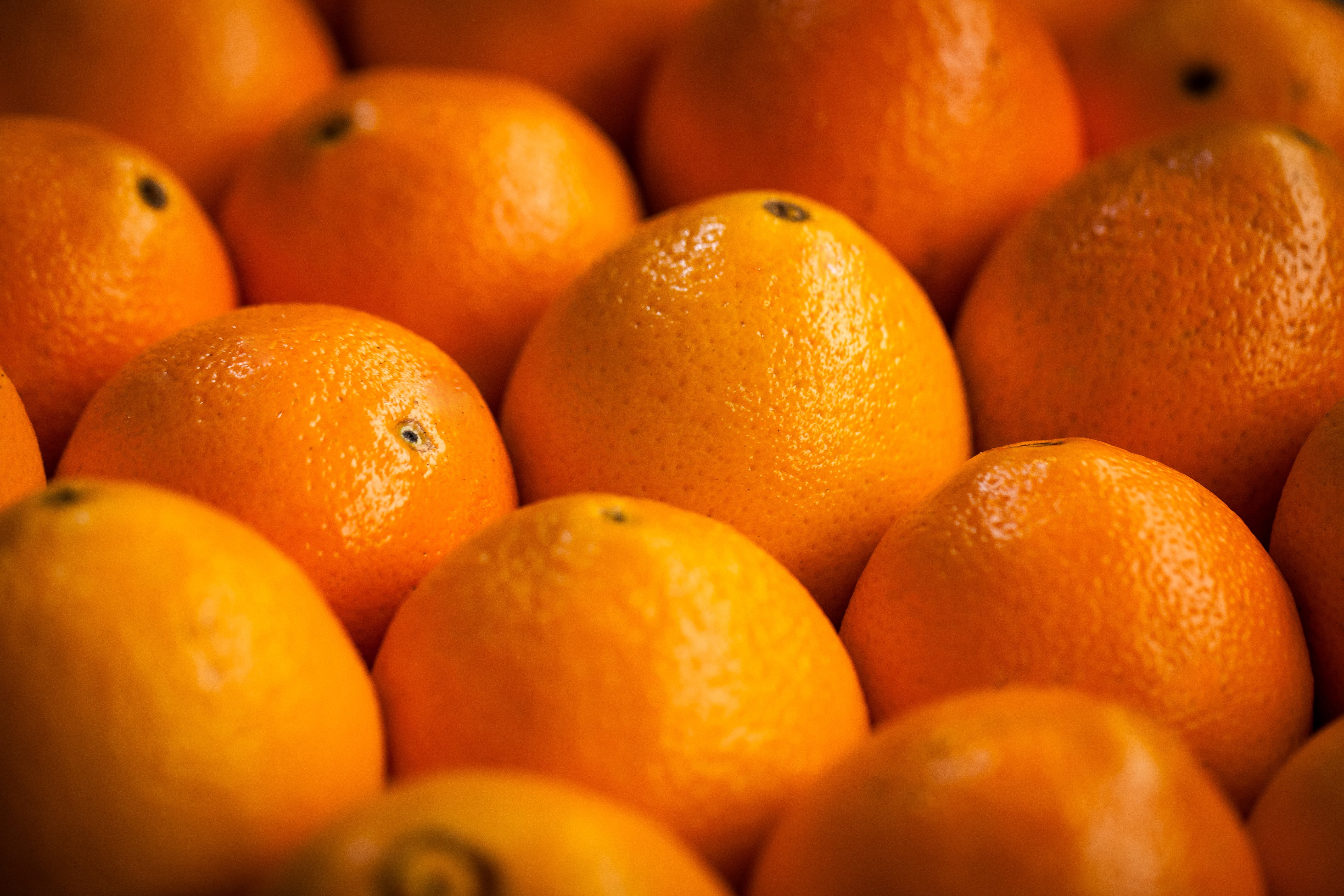 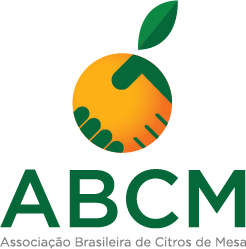 Citros de Mesa 2018
IN21 e seus impactos

Atuação e ações da ABCM
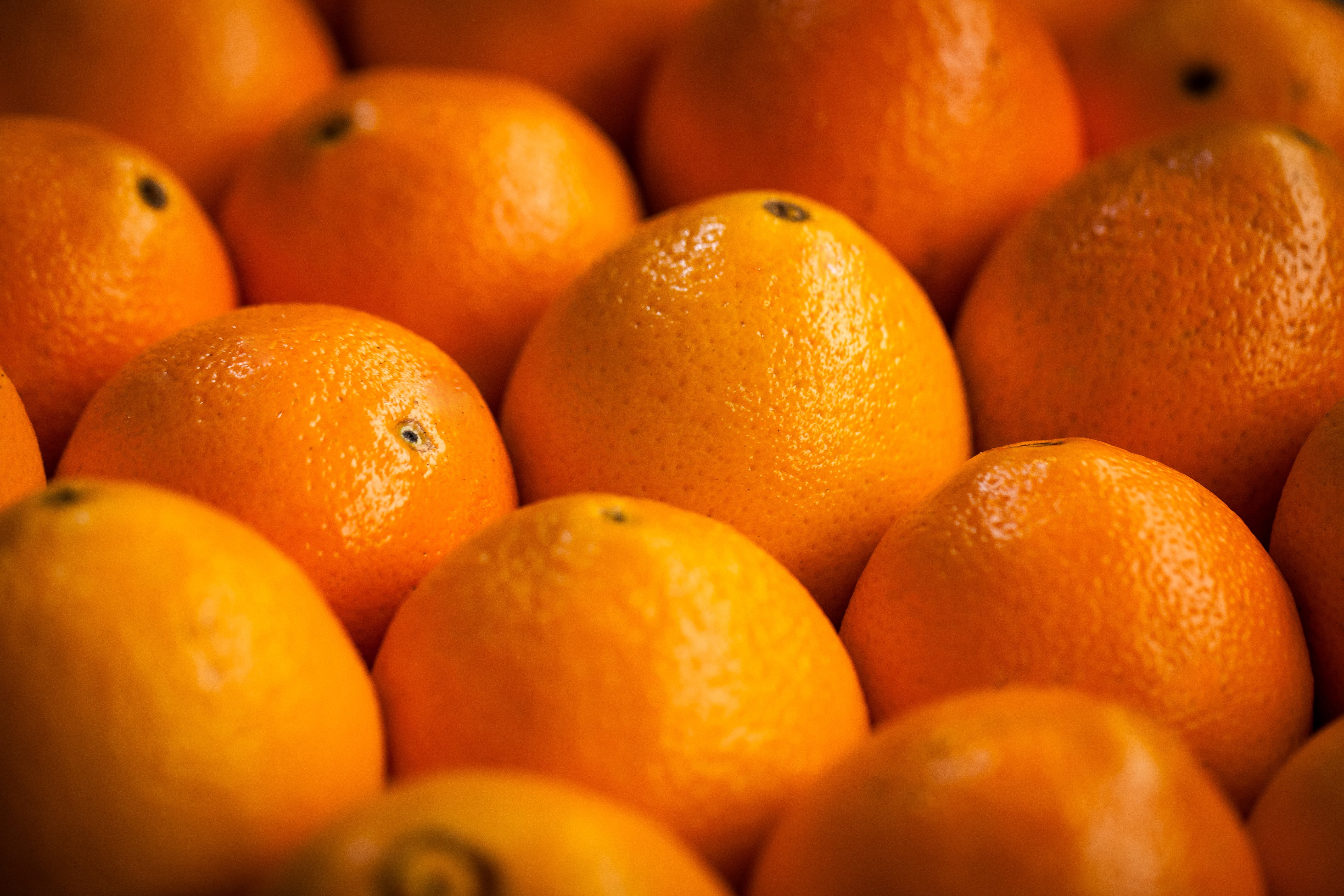 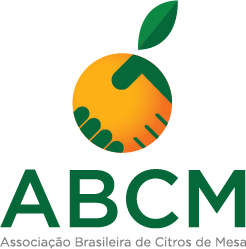 IN 21
Reconhecimento pelo MAPA da necessidade de alteração e elaboração de uma nova IN
Identificação de Imóvel Sem ocorrência de Cancro Cítrico: comprovar ausência por meio de inspeções e outras exigências do CDA; ingressar em UC ou indústria em outras UF
Nas Centrais de Abastecimento foi dado a possibilidade das UC não precisarem ter os equipamentos de beneficiamento: podem apenas fazer a separação mas não embalamento; manter a rastreabilidade da origem
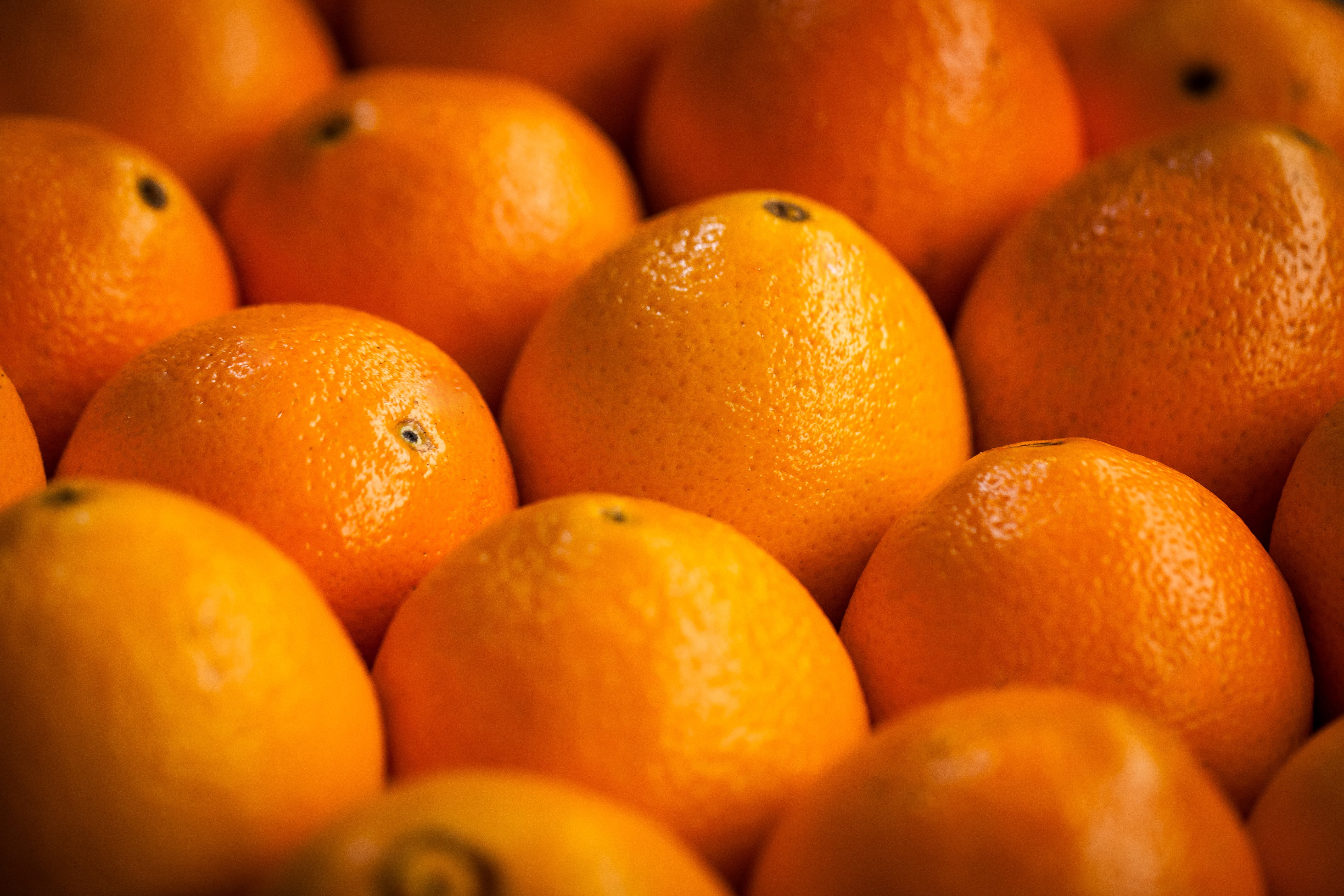 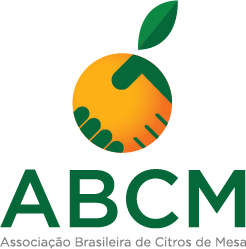 IN 21
Permitido o envio de frutas com sintomas de cancro para a indústria em Estados limítrofes e que tenham o SMR
A responsabilidade do RT será de supervisão e garantia do registro e das ações
Termo de Habilitação de Colheita em até 7 dias
Envio para UC de Estados Limítrofes direto do campo
Nas UC’s se a partida apresentar evidências de Cancro, a fruta deverá ser escolhida e a partida poderá ser enviado com PTV.
Frutos com Cancro na UC’s devem ser mantidos separados da área de Processamento para evitar a contaminação cruzada e enviada à industria.
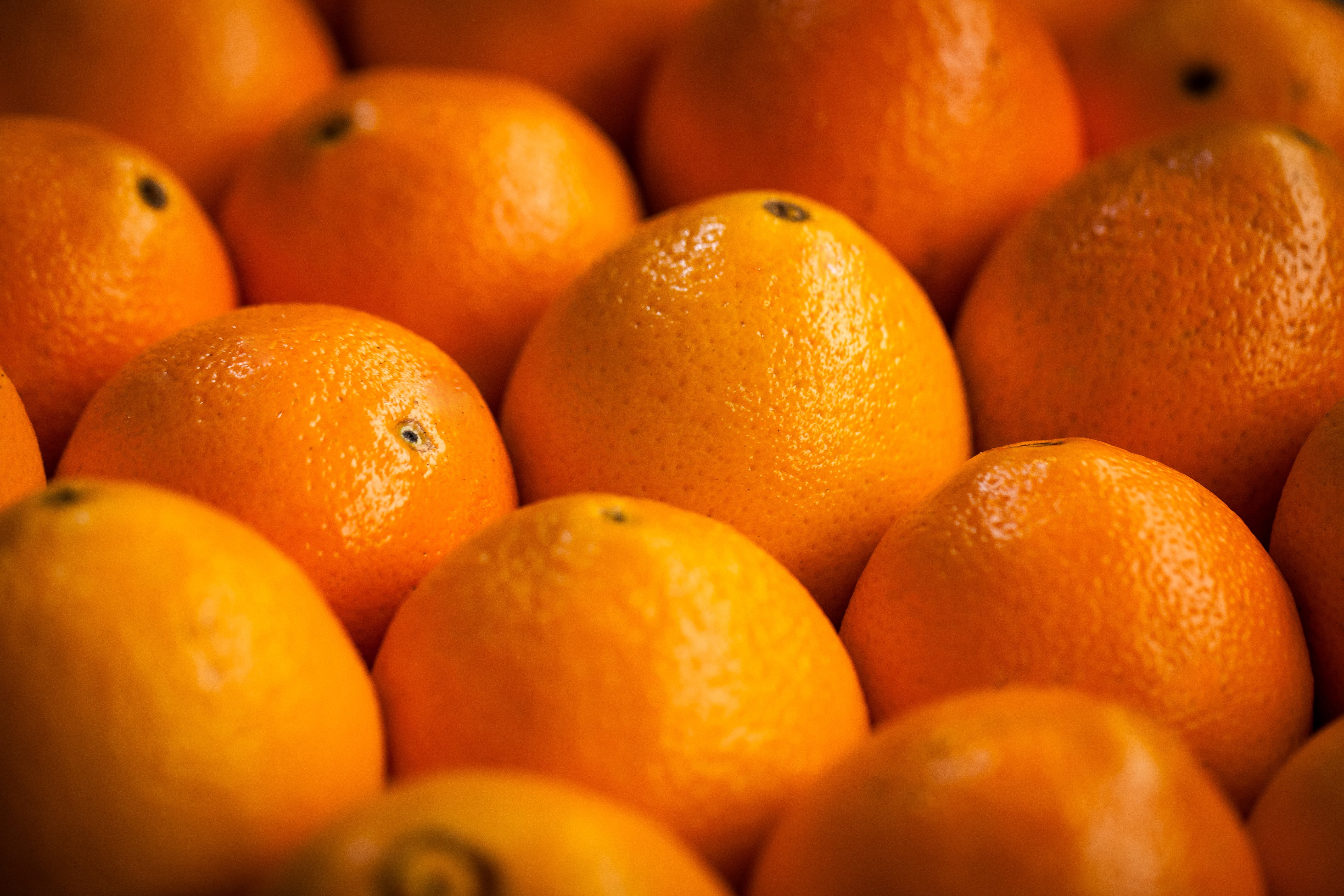 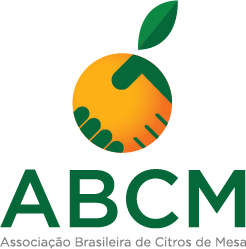 IN 21
As UC’s no SMR devem colher frutos de áreas que aderiram ao SMR
Os frutos colhidos podem ter no máximo até 1% de frutos com sintomas. Não devem ser colhidos frutos com Cancro para serem escolhidos nas UC’s.
Informações verdadeiras. O problema não é informar que tem Cancro. É informar que não tem e o CDA verificar que tem.
Não devem ser comercializados frutos com sintomas de Cancro. Mesmo dentro de SP.
Nova Portaria pelo CDA.
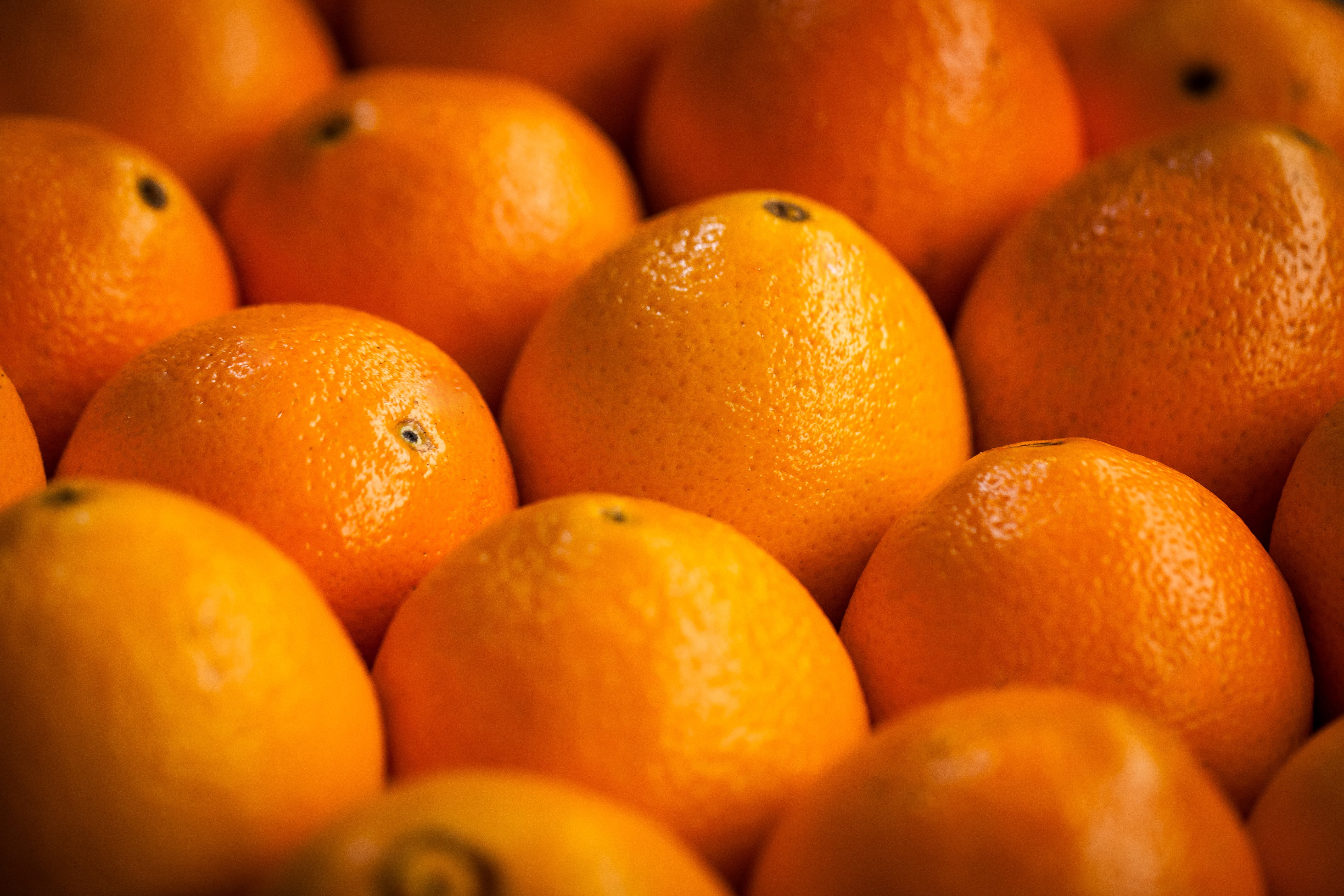 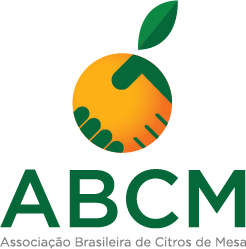 ABCM e IN 21
Principal entidade a liderar as mudanças, juntamente com Grupo da Ceagesp – Comissão SMR
Atuação junto a Secretaria da Agricultura e CDA
Reuniões com MAPA e Câmara Federal de Citricultura
Próximos passos: junto com o CDA validar nova Portaria para detalhar a ação da Defesa Vegetal e Comissão com CDA para acompanhar a implementação das ações
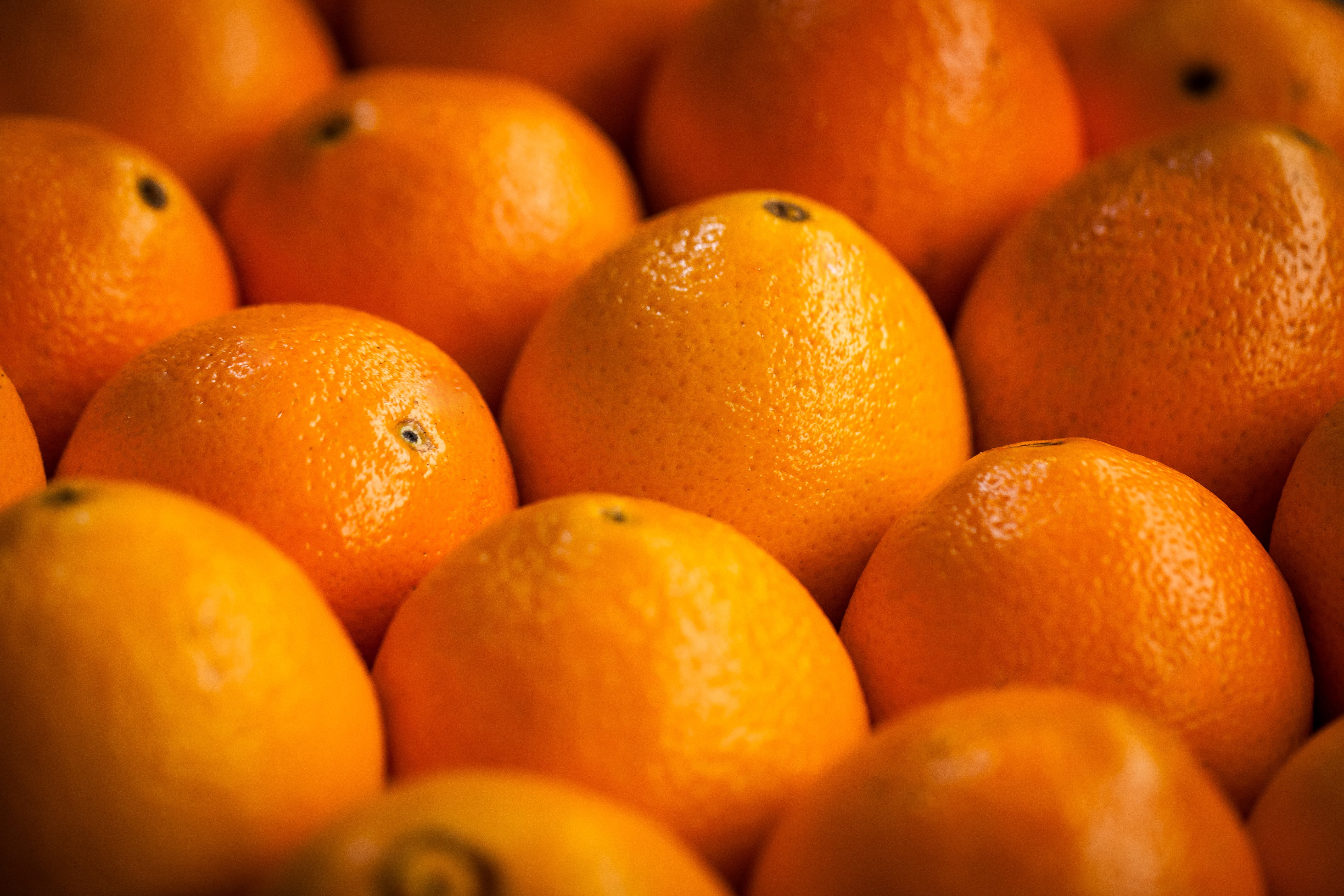 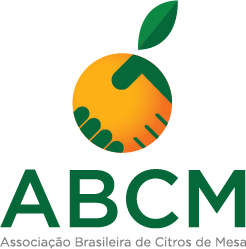 ABCM – Ações
Liderança na IN21
Associação legalizada e obrigações estatutárias sendo cumpridas
Proposta de elaborar um manifesto juntamente com todo o setor paras apresentar ao Governo e candidatos um resumo das necessidades do setor
Viagens técnicas com grupo de Produtores: Espanha, Chile e Peru; visita a feira de Madri e intercambio com outras entidades
Encontros Técnicos: Cancro Citrico, Exportação de Citros e próximo será sobre manejo biológico
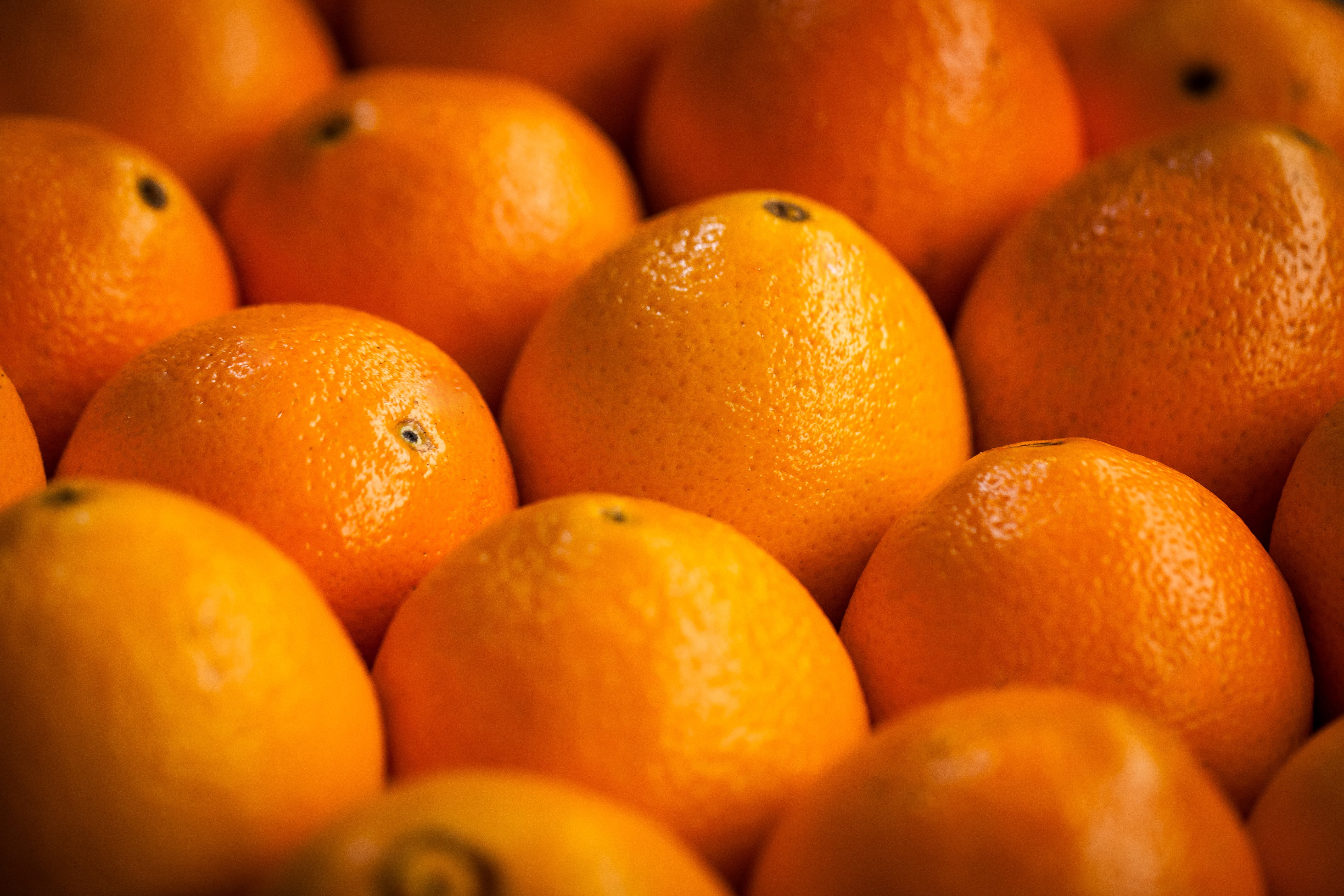 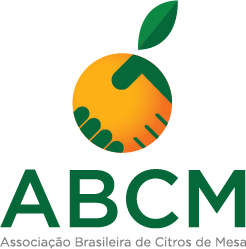 ABCM – Ações
Fomentando ações com parcerias:
Abras
FMC: campanha de compra de produto
Parceira com Paripassu e Arista para certificar 3 associados
Desenvolvimento de Normas Técnicas: prioridade para a Rastreabilidade
Projeto do Censo do Citros de Mesa
Projeto com Fundecitrus para definição de produtos para uso no Packing para sanitização de frutos
Site da ABCM com objetivo de ser um Portal – abcm.agr.br
Atividade com a Co-Viva para elaborar o Plano Estratégico da ABCM em agosto de 2018 dias 8,9 e 10 – em Limeira
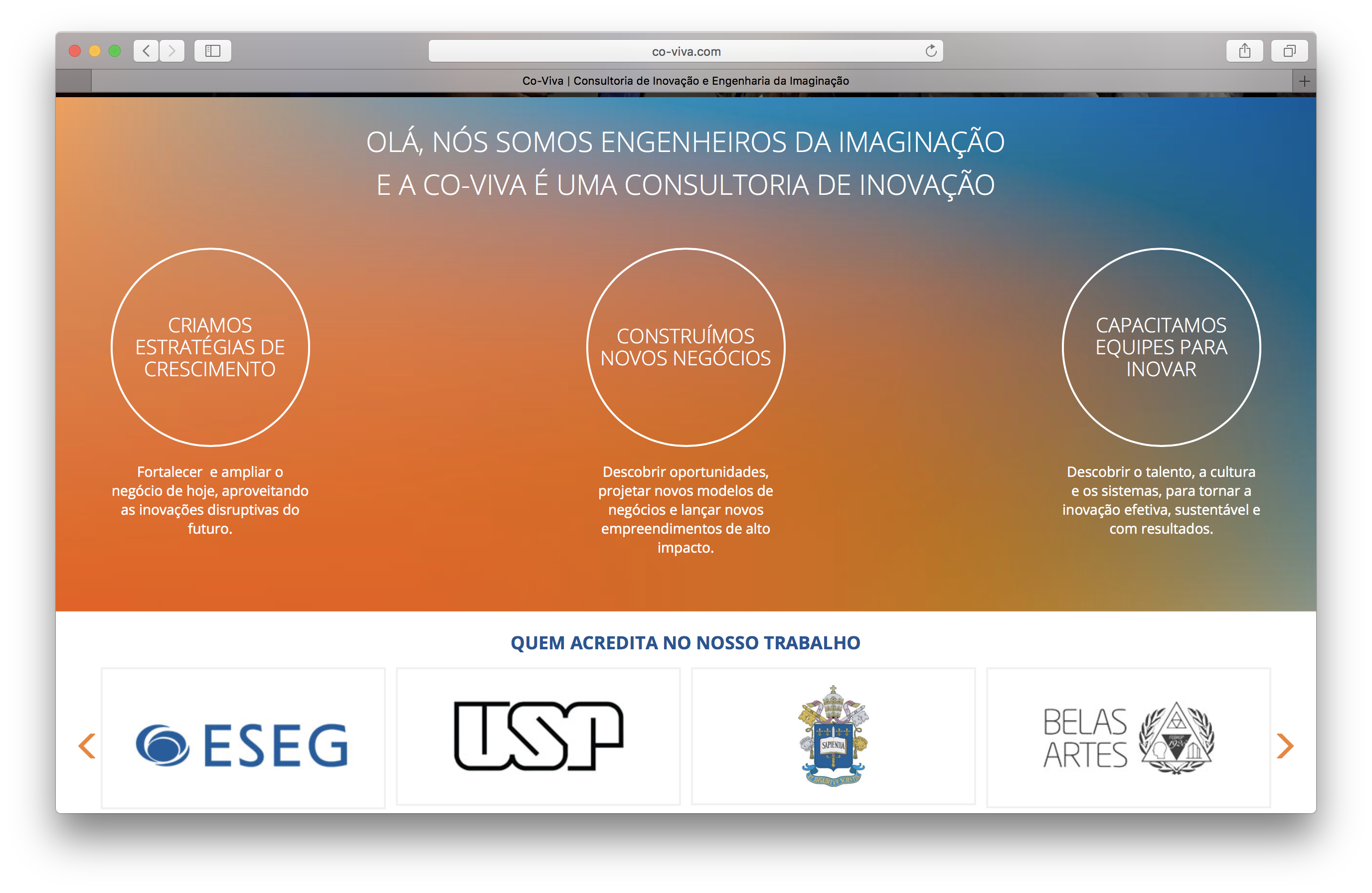 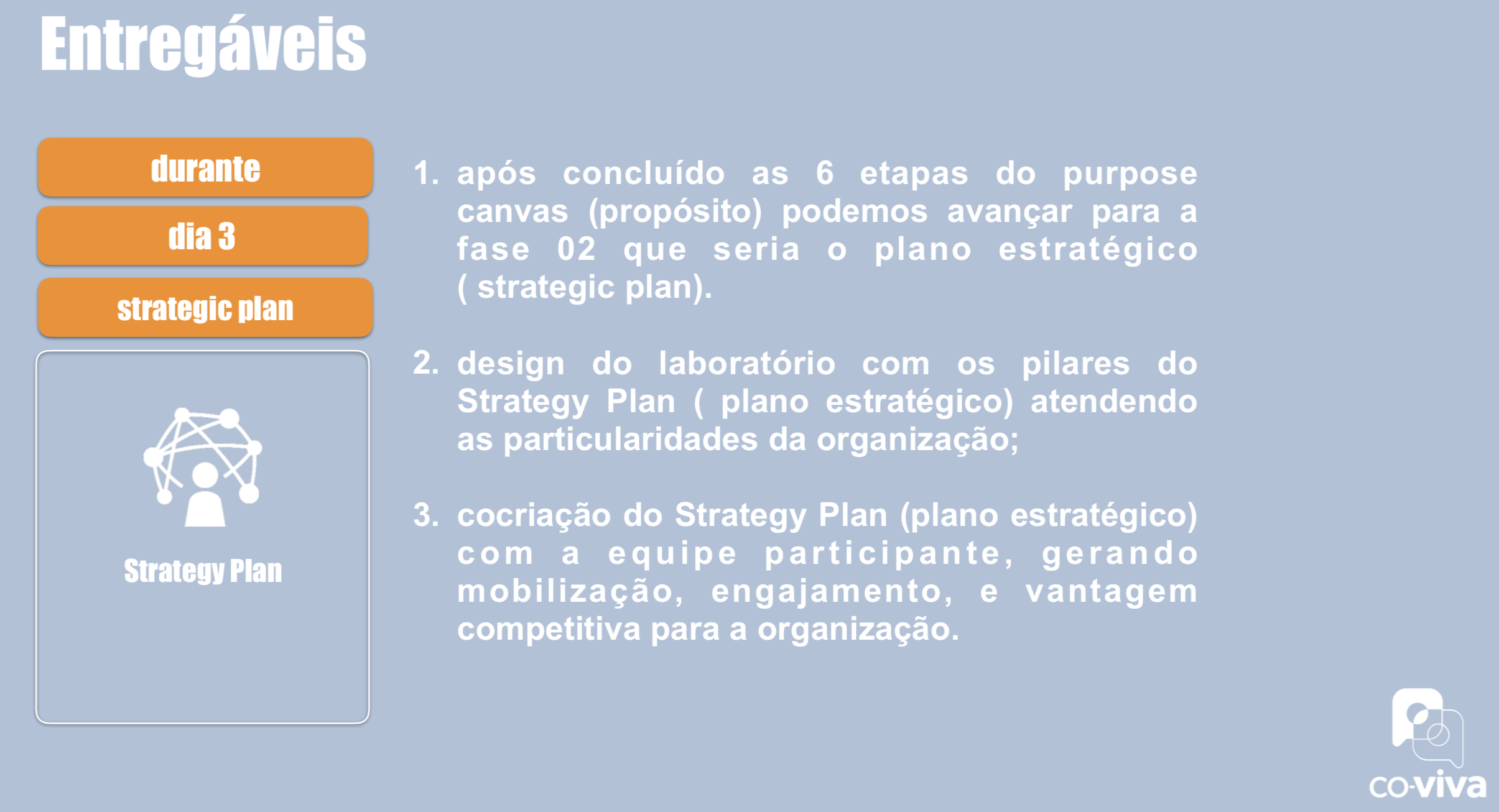 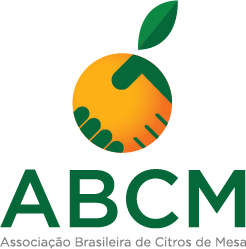 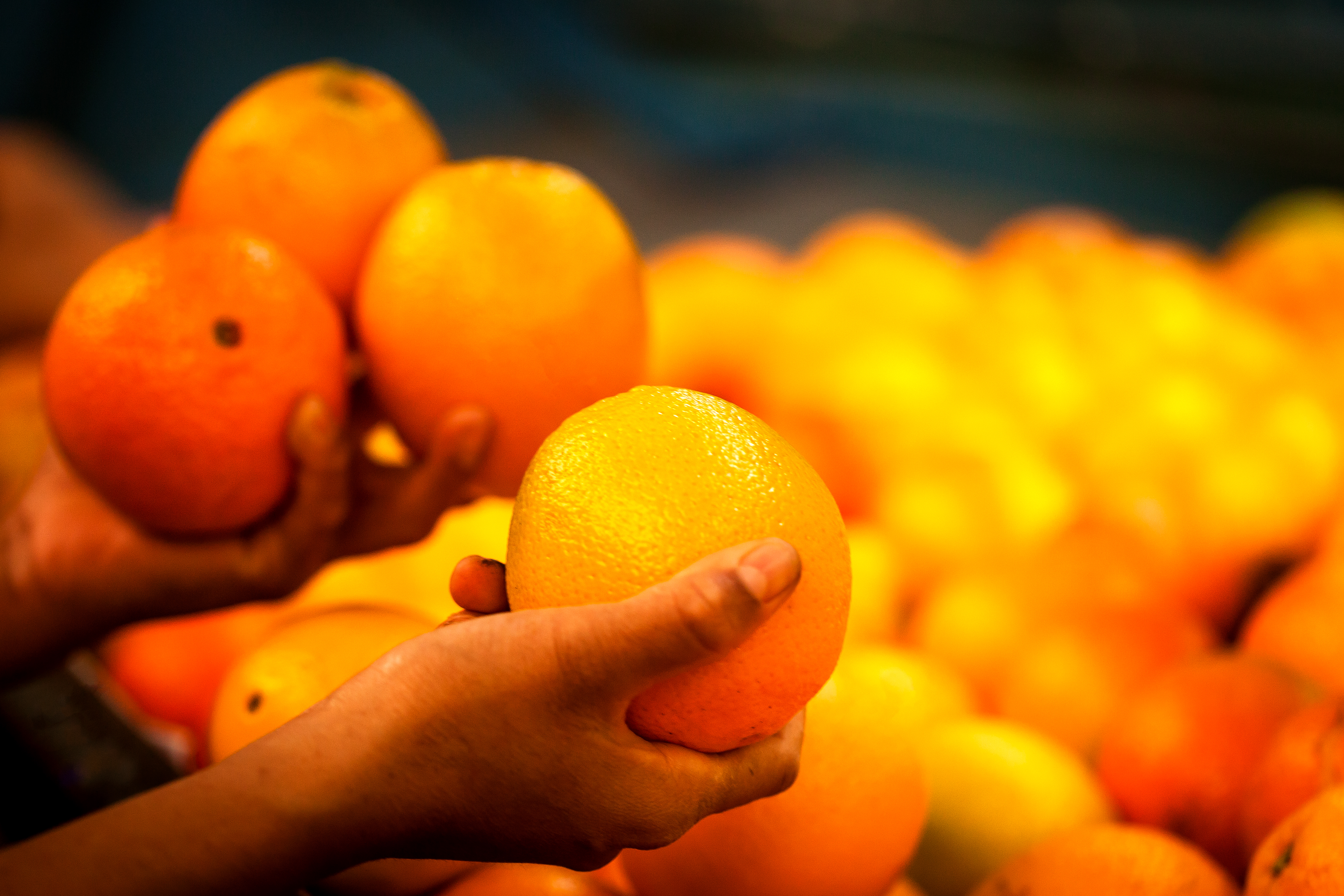 OBRIGADO